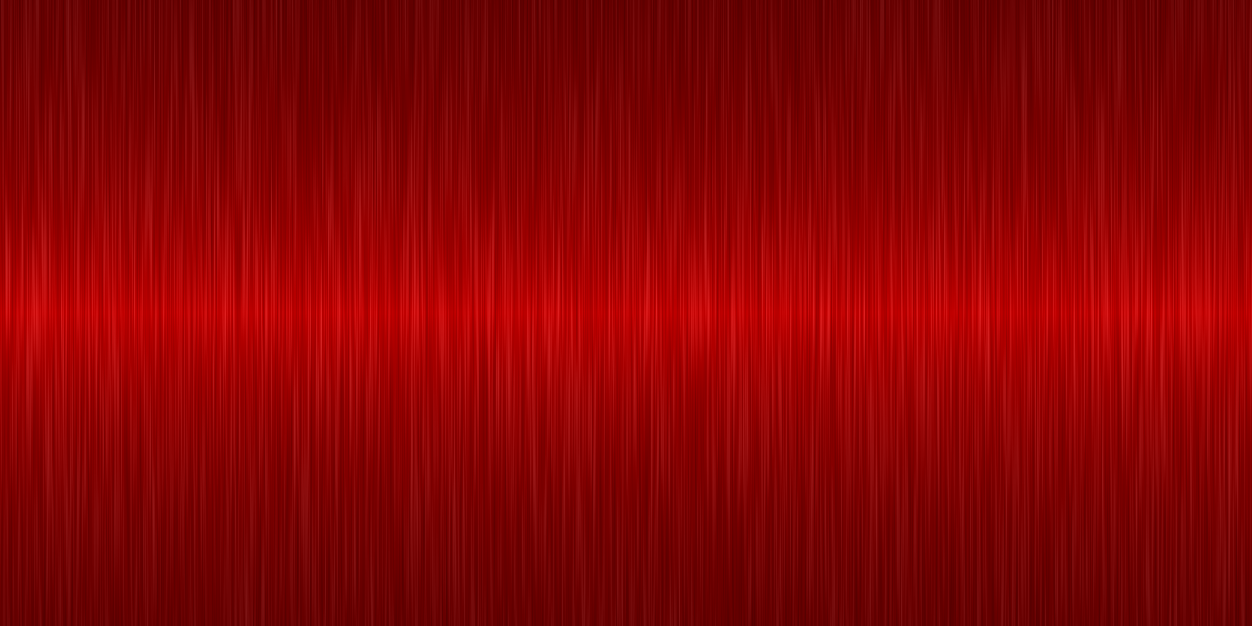 Es geht weiter….
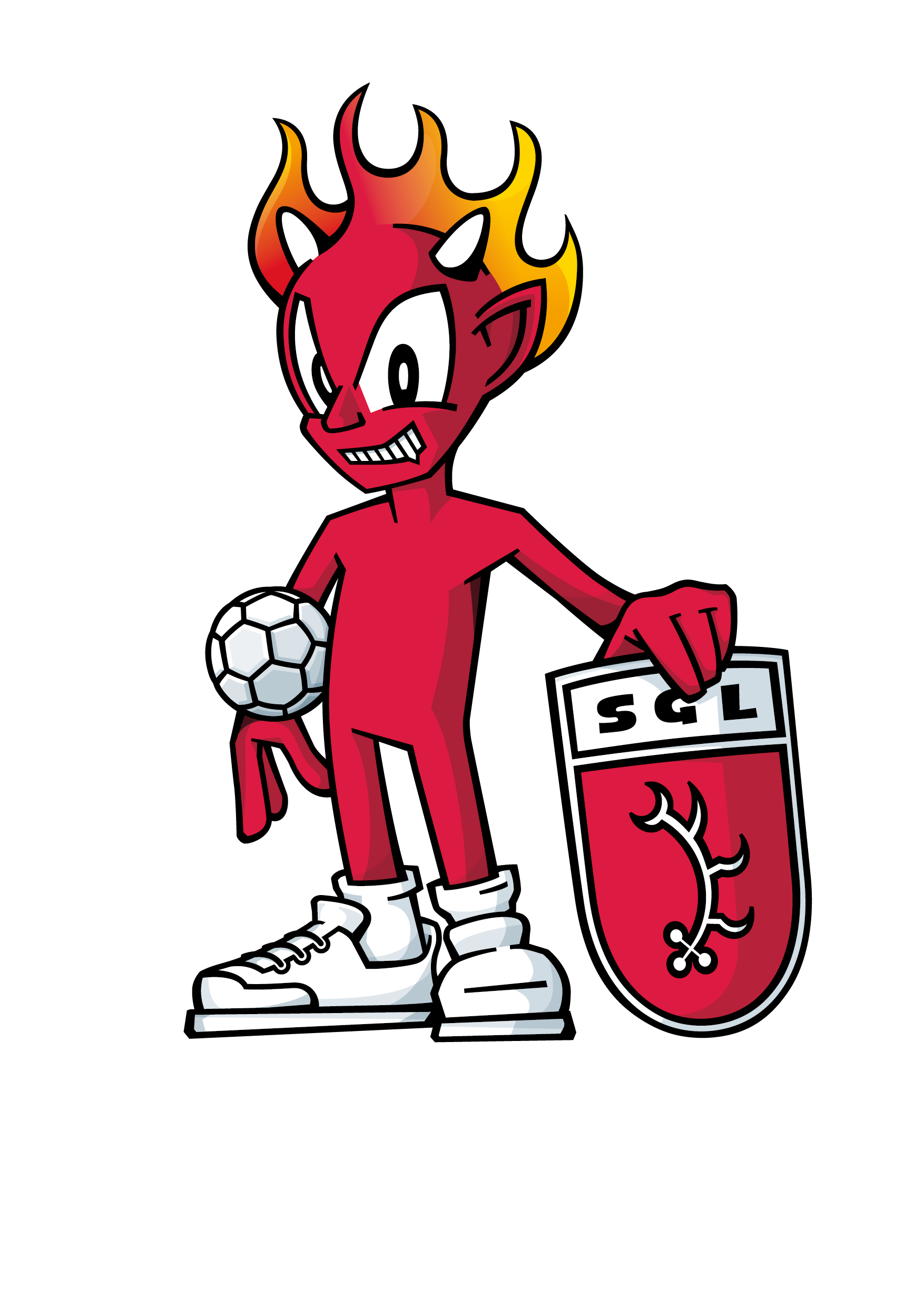 Ab 15.01. steigen wieder alle Mannschaften in den Spielbetrieb ein !!